感恩遇见，相互成就，本课件资料仅供您个人参考、教学使用，严禁自行在网络传播，违者依知识产权法追究法律责任。

更多教学资源请关注
公众号：溯恩高中英语
知识产权声明
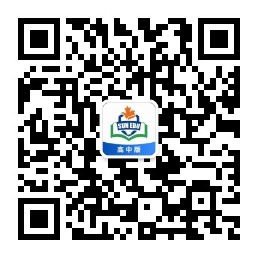 选择性必修二 
U3 Using language(2)
Healthy
      Eating
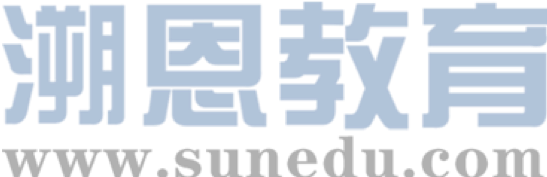 Lead-in
How do you understand the sentence?
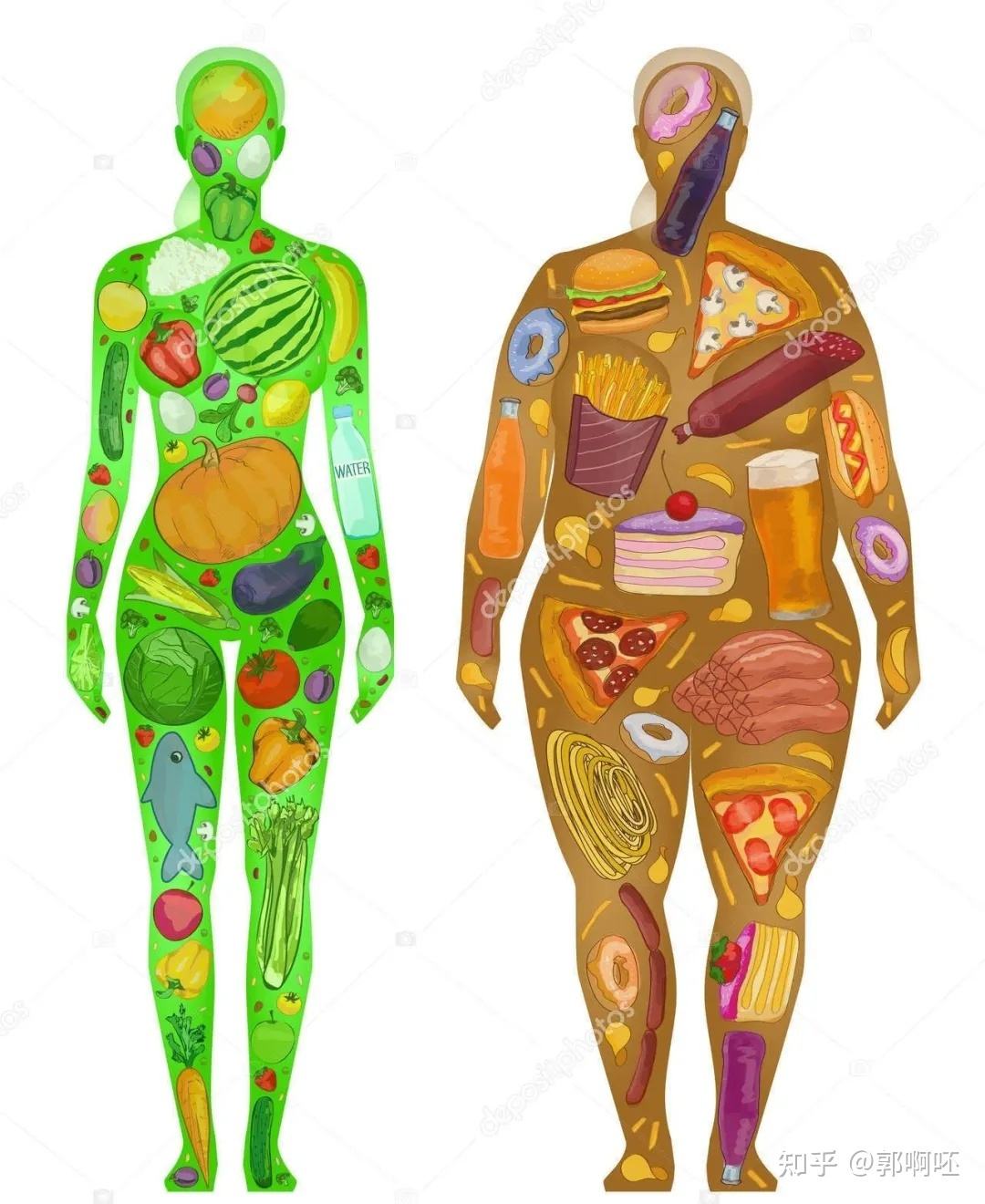 You are what you eat.
Brainstorm
01
What are the healthy eating styles?
Eat healthily.
Eat slowly.
02
03
04
...
Eat less.
Pre-reading
Predict the main idea according to the title and the picture.
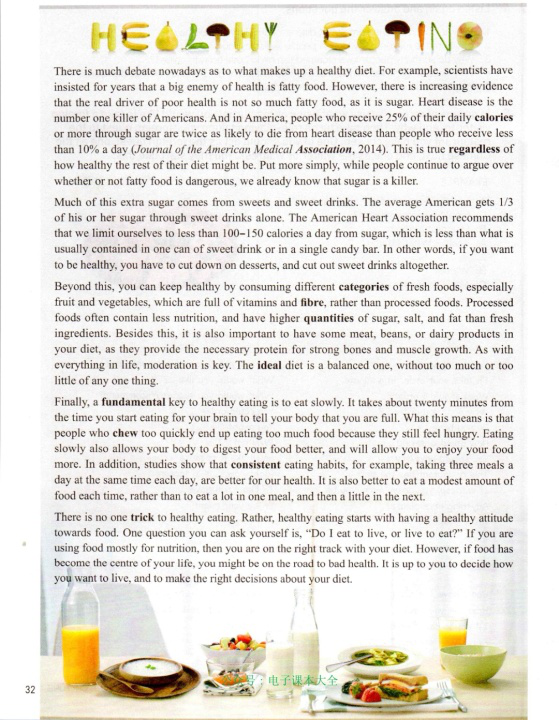 HEALTHY EATING
Some rules for healthy eating.
While-reading
Read for the structure of the text.
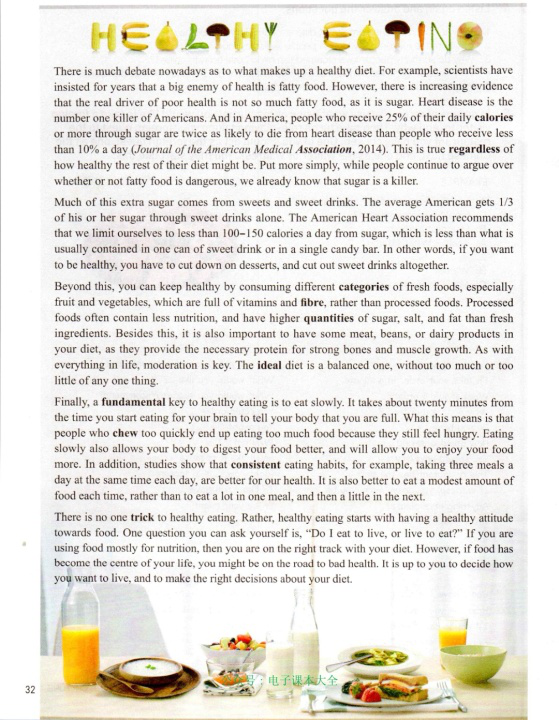 Part 2 (Para____)
Part 3 (Para____)
Part 1 (Para____)
Specific
4
1-2
3
Part 5 (Para____)
General
5
While-reading
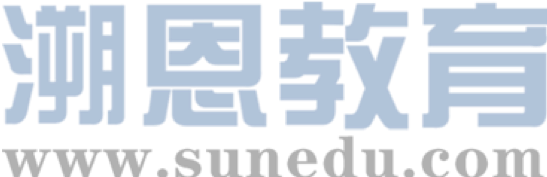 Read for the content, the structure and the writing technique.
A paragraph
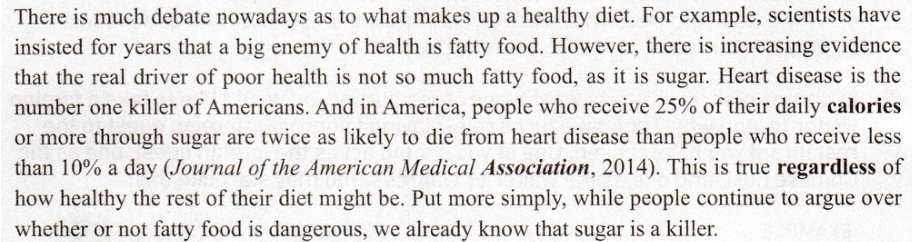 1. Explanation: explain and make the idea clear
2. Definition : give clear definition or concept   
3. Examples: give examples to support the ideas
4. Quotation: use some facts、some findings or someone’s words to support the ideas
5. Conclusion/ Transition: Conclude again or introduce the next paragraph
topic sentence
supporting details
1. What is the topic sentence?
2. How does the writer support his topic sentence?
3. What writing technique does the writer use?
While-reading
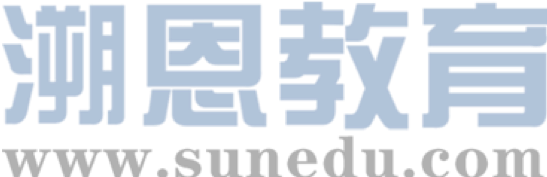 Read Para1 for the content, the structure and the writing technique.
supporting details
topic sentence
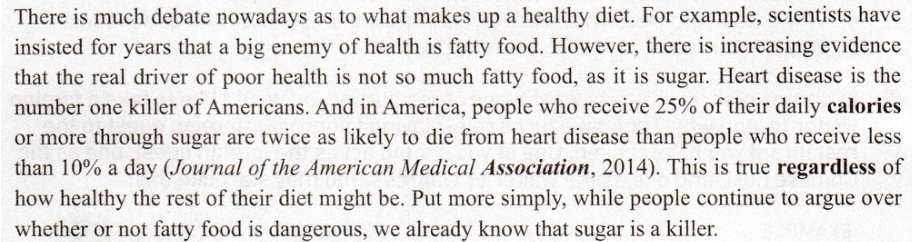 example
explanation
quotation
conclusion
1. What is the topic sentence?
2. How does the writer support his topic sentence?
While-reading
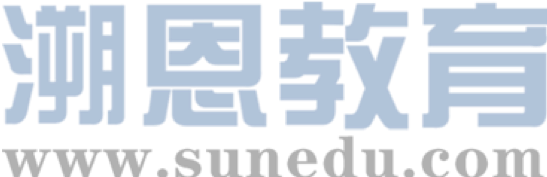 Read Para1 for the content, the structure and the writing technique.
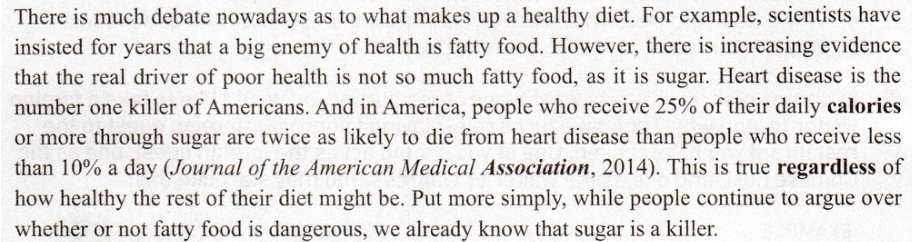 contrasting ideas are being introduced
introduce another way of saying what was already mentioned
3. What writing technique does the writer use?
using linking words
using numbers
Group work
Discuss in groups of four and try to read Para2-4 for the content, the structure and the writing technique in each paragraph.
1. What is the topic sentence?
2. How does the writer support his topic sentence?
3. What writing technique does the writer use?
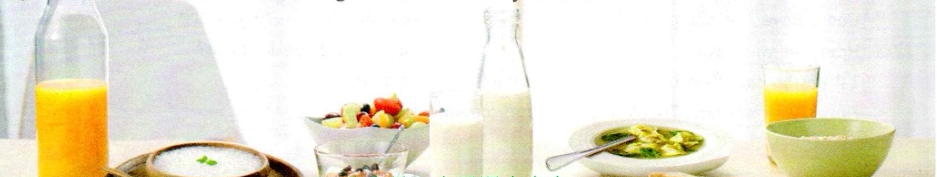 Para2
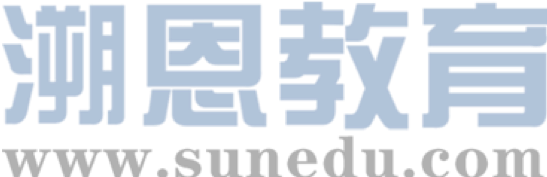 topic sentence
supporting details
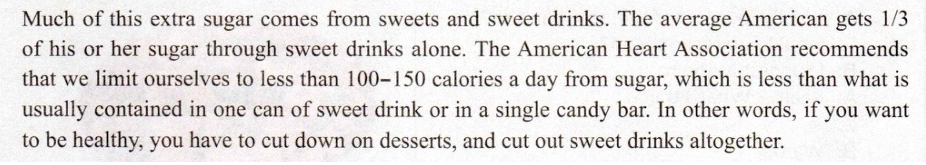 explanation
conclusion
using numbers
using linking words
1. What is the topic sentence?
2. How does the writer support his topic sentence?
3. What writing technique does the writer use?
Para3
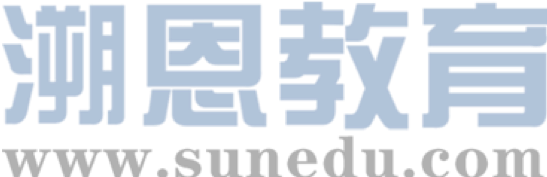 topic sentence
supporting details
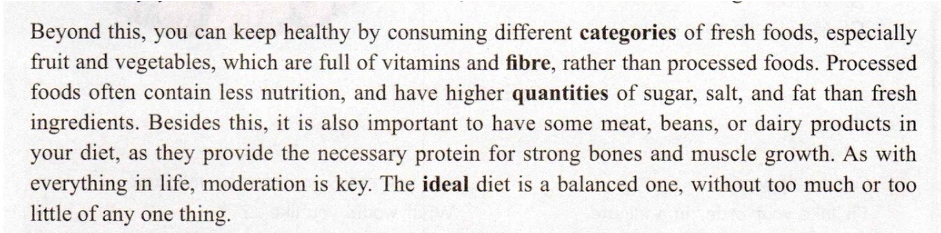 definition
explanation
conclusion
making a comparison
using linking words
Para4
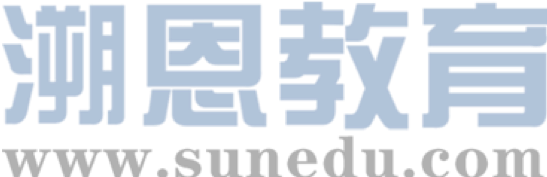 topic sentence
supporting details
explanation
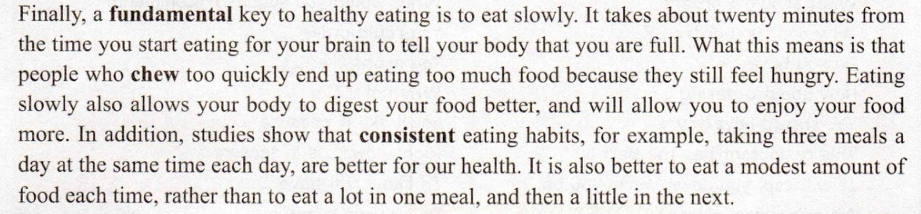 explanation
quotation
examples
using linking words
Para5
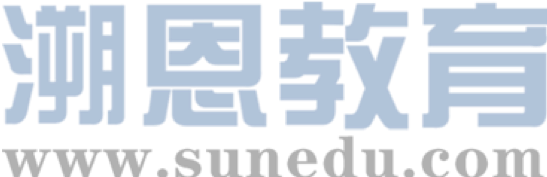 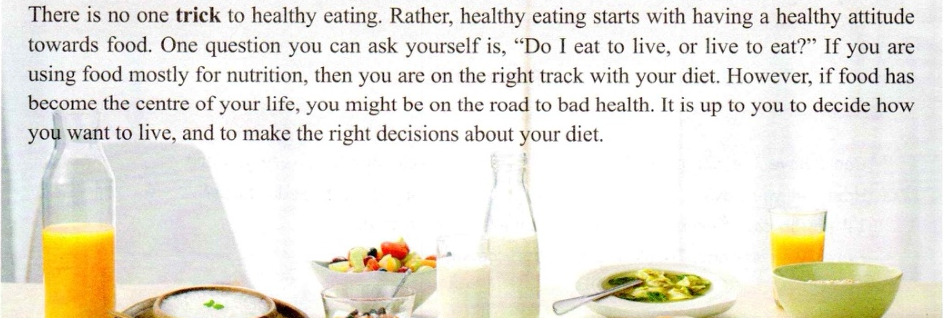 How do you understand it?
Conclusion
Some rules for healthy eating.
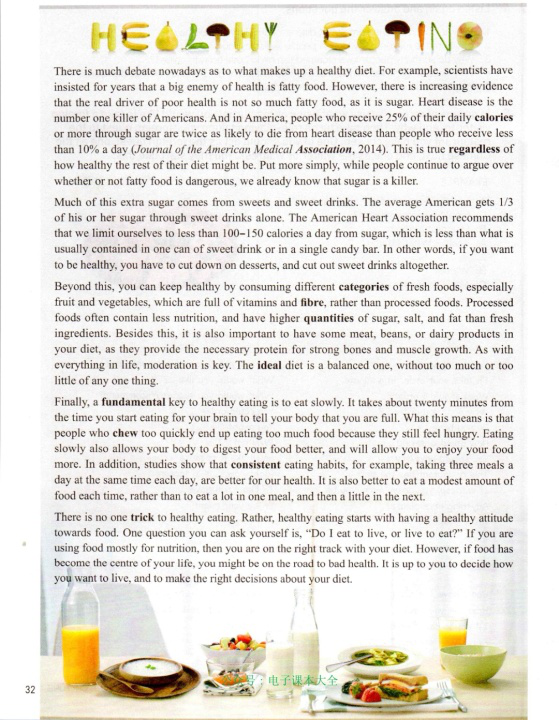 1. Cut down on dessert and cut out sweet drinks.
2. Consume fresh foods rather than processed foods.
3. Keep the food fresh and balanced.
4. Eat slowly.
◎ Have a healthy attitude towards food.
Post-reading
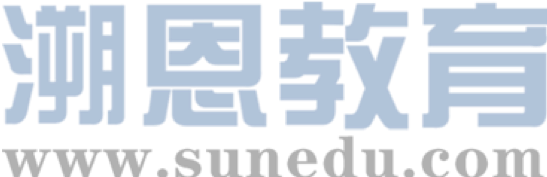 Writing
近期，学校将举办关于“健康饮食,健康生活”的主题征文比赛，请结合你自身的饮食习惯写一篇征文。内容包括：
         1. 健康饮食的重要性；
         2. 你的饮食习惯；
         3. 你的感受和倡议。
注意：1.词数80左右；
            2．可以适当增加细节，以使行文连贯。
Healthy eating, healthy life
1. Use details to support your point.
2. Use linking words to tie your essay together.
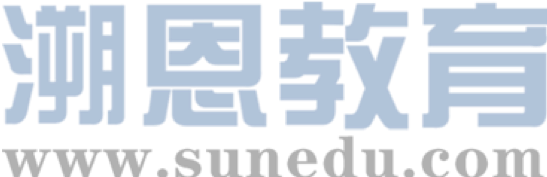 Healthy diet is a heated topic among people recently, for diet plays an important role in our daily life.
As for me, I have a healthy diet.Firstly, I rarely consume sweet foods, let alone junk food.Secondly, my diet contains quantities of green vegetables and fruits, which can supply/provide me with necessary vitamins.Thirdly, a modest amount of meat and rich dairy products are also included in my diet.Most fundamentally, I take three meals a day at the same time each day, regardless of holidays.
Personally, sticking to a healthy diet helps me stay in shape.Hope you can join me!
Sample
Healthy Eating, Healthy Life
   Healthy diet is a heated topic among people recently, for diet plays an important role in our daily life.      As for me, I have a healthy diet. For example, I rarely consume sweet foods, let alone junk food. In addition, my diet contains quantities of green vegetables and fruits, which can supply/provide me with necessary vitamins. Besides this, a modest amount of meat and rich dairy products are also included in my diet. 
   Personally, sticking to a healthy diet helps me stay in shape. Hope you can join me!
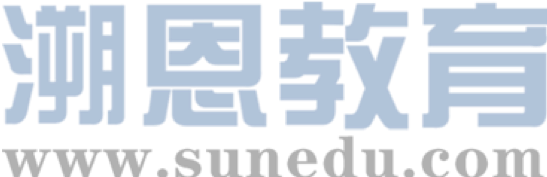 Share and assess: Use this checklist to help you  
                                                 revise the draft.
Do you use details to support each point? 
Do you use proper linking words to tie the essay together? 
Have you really thought about your diet carefully?
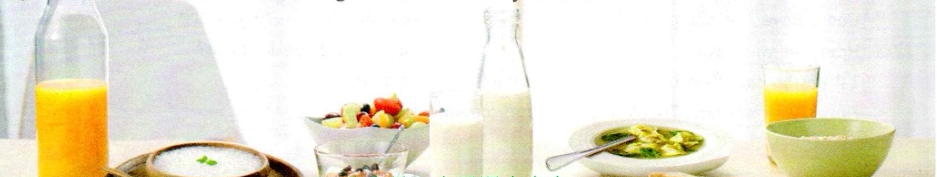 Homework
Polish your draft and exchange it with your classmates.
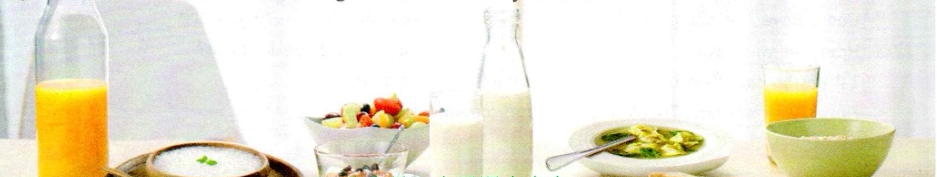 Thanks